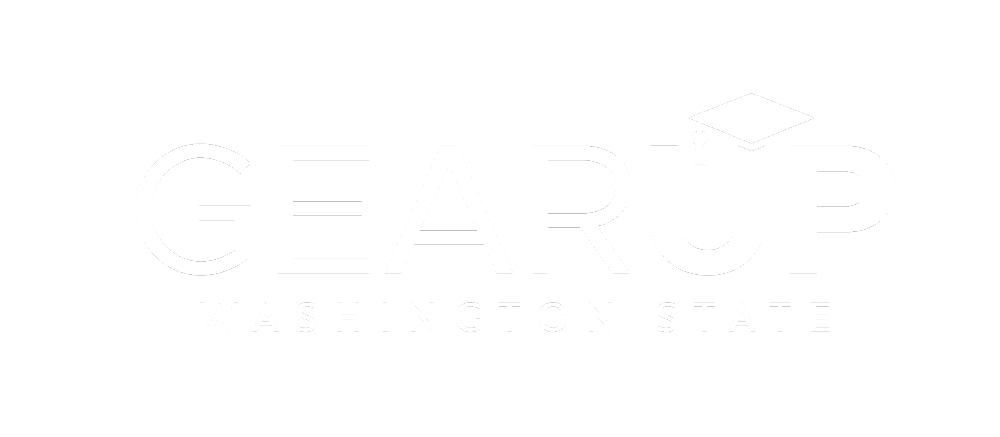 Staff Orientation
Welcome
Agenda
What is GEAR UP?
What is the GEAR UP Work Plan & Budget?
How can GEAR UP Support You?
GEAR UP Match Requirements
Our Team
9/4/20XX
Presentation Title
3
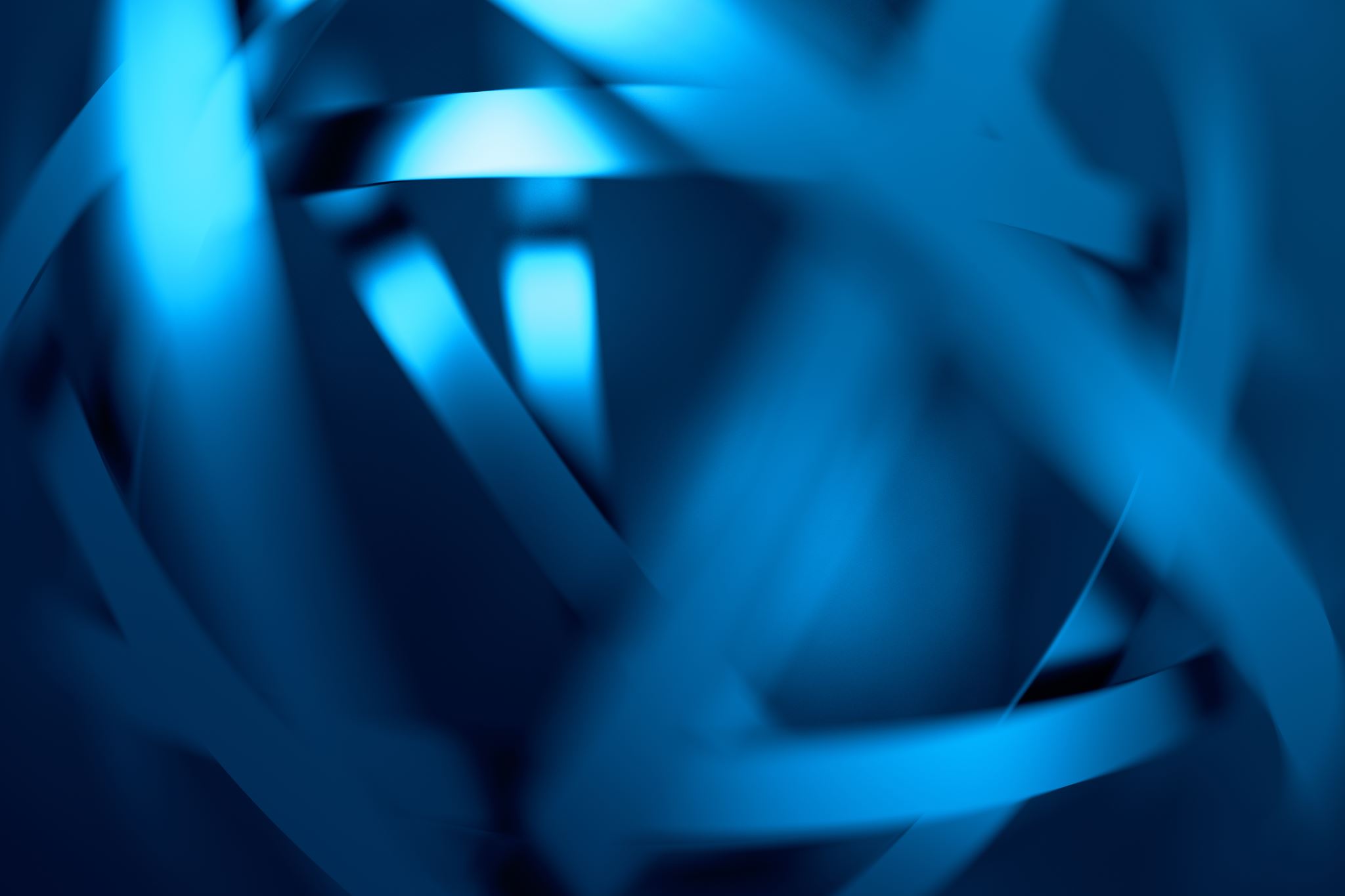 What Do We Mean When We Say Post-High School Pathways or Postsecondary Education & Training?
GEAR UP State Programs
Our GEAR UP School Partners
13 high-poverty rural school districts.
Over 6,500 students and their families are served annually, in the 7th grade through the end of their first year after high school. 
GEAR UP staff build personalized relationships with students and families to build and support student aspirations for college. 
Prepare students for a career with high labor market value that aligns with their aspirations.
Postsecondary education & training options and financial aid resources to support their aspirations.
Washington State GEAR UP
GEAR UP’s vision is that all students are academically, socially, and financially prepared to enter and complete the postsecondary program or institution of their choice.
Our Vision
We focus on underserved and historically excluded students when planning for post-high school pathways.Students who start early have a better chance of entering education beyond high school and completing a credential.We believe personal relationships fuel a student’s desire to pursue education and training and are just as important as good grades and financial resources.
Our Values
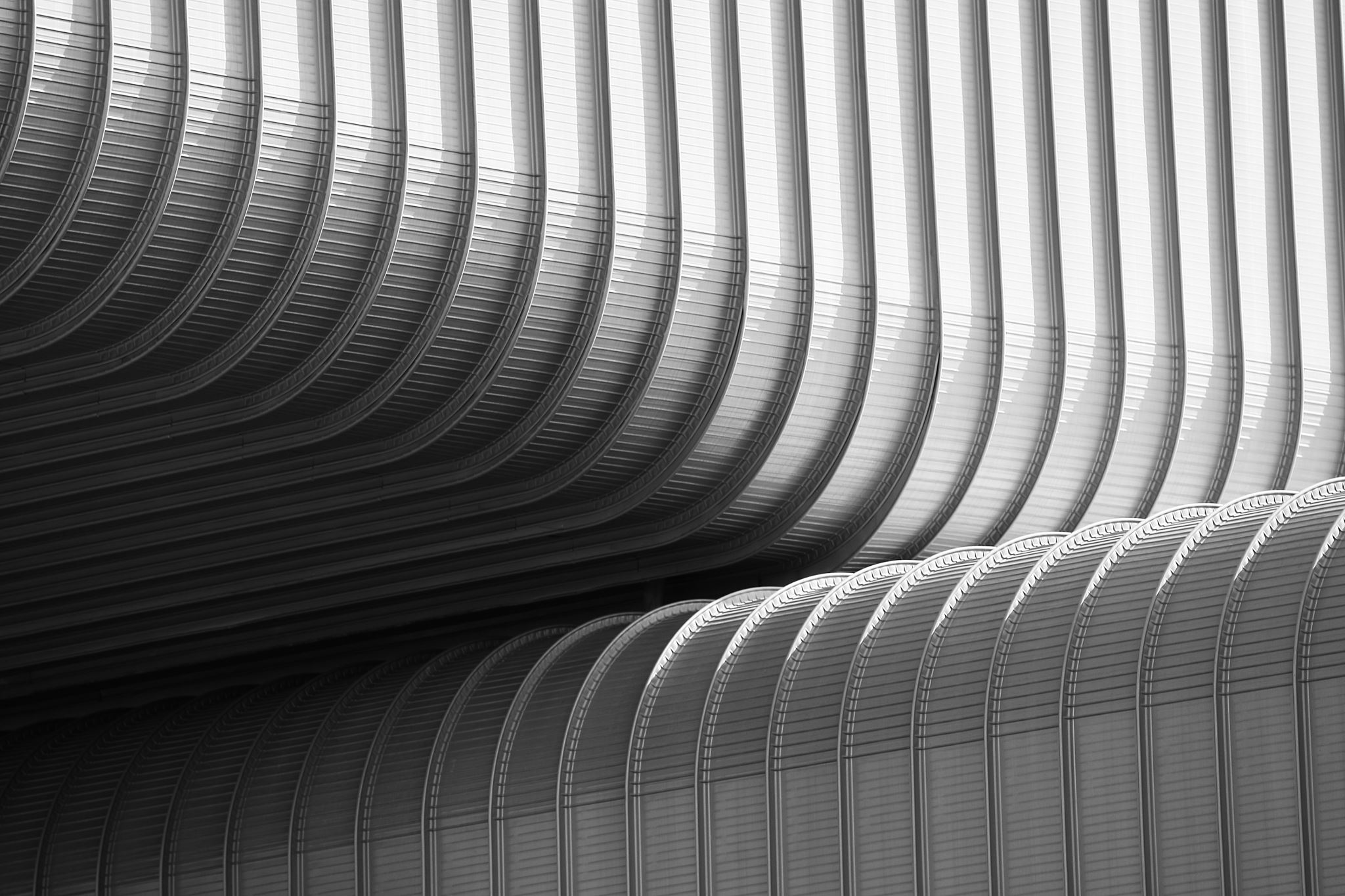 Program Objectives
1/17/2025
10
GEAR UP Direct Service Model
Washington State GEAR UP prepares students for earning a postsecondary credential that has labor market value and empowers them to choose a path because they want to, and not because they are limited by a lack of preparation.
Academic support.
College visits.
Family engagement.
Pre-college assessments.
Financial aid & scholarships.
Career and college research and exploration.
Job site visits, internships, job shadows.  
Dual enrollment.
Mentoring.
GEAR UP In Our School
GEAR UP In Our School
How Can GEAR UP Help You?
How Can You Help GEAR UP?
Family Workshops
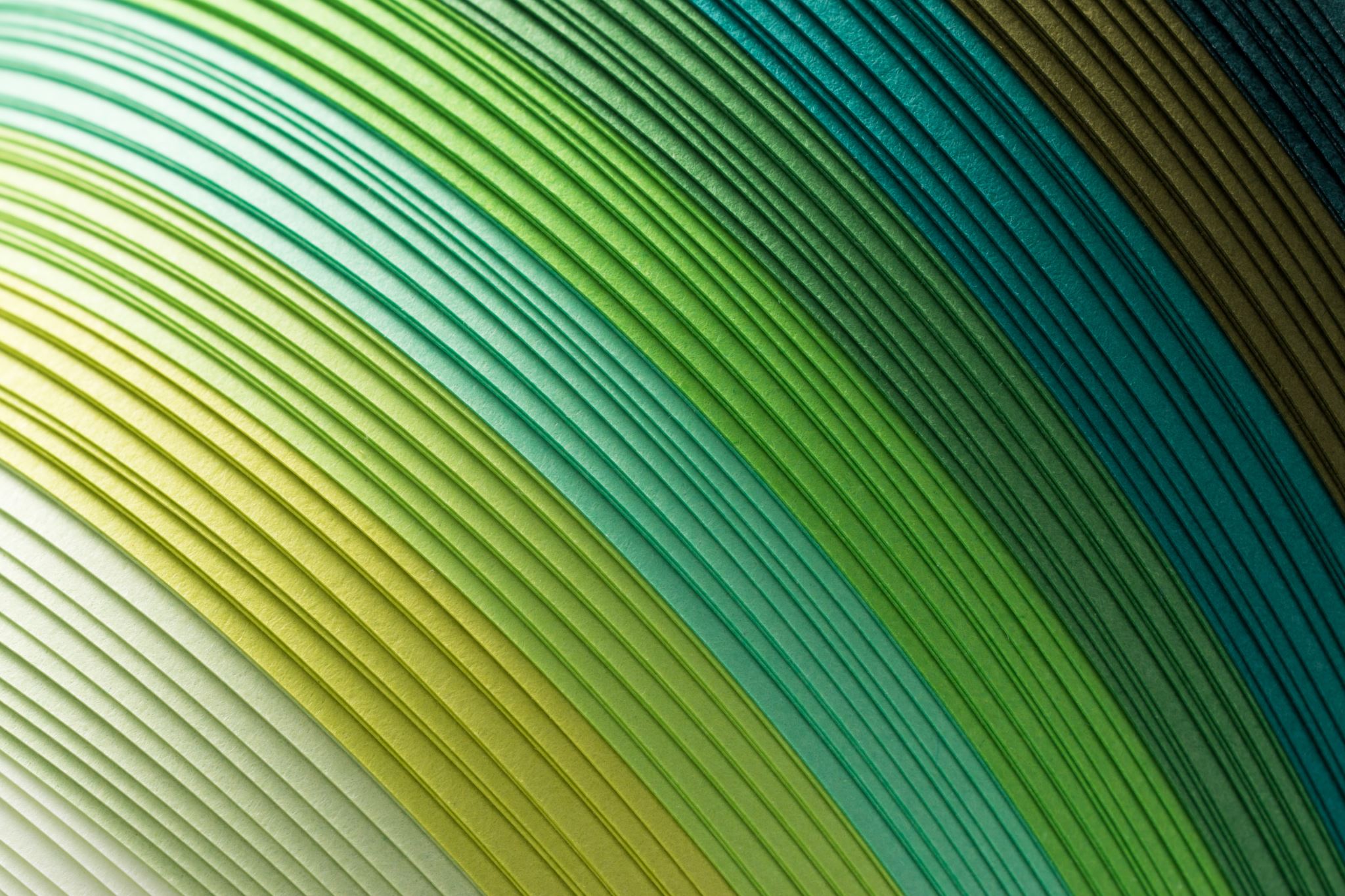 Understanding GEAR UPFunding Guidelines: Supplement vs. Supplant
Source: US Department of Education, www.ed.gov
GEAR UP Match Requirements
GEAR UP Match Requirements
Teacher Time
Other School Staff Time:  Administrators and Classified
All time devoted to GEAR UP specific activities can be counted as match at the same rate that person is normally paid, including benefits.
All staff time submitted as match must support the goals and objectives of the program and be in addition to the general tasks expected of the employee.
A school counselor’s time may be counted as match when engaged in GEAR UP activities if they are categorized by your district as an administrator and not as a certificated staff member (teacher). If they are classified as a teacher, then they are only eligible for match if it is performed outside of their contract day.
School Counselors’ Time
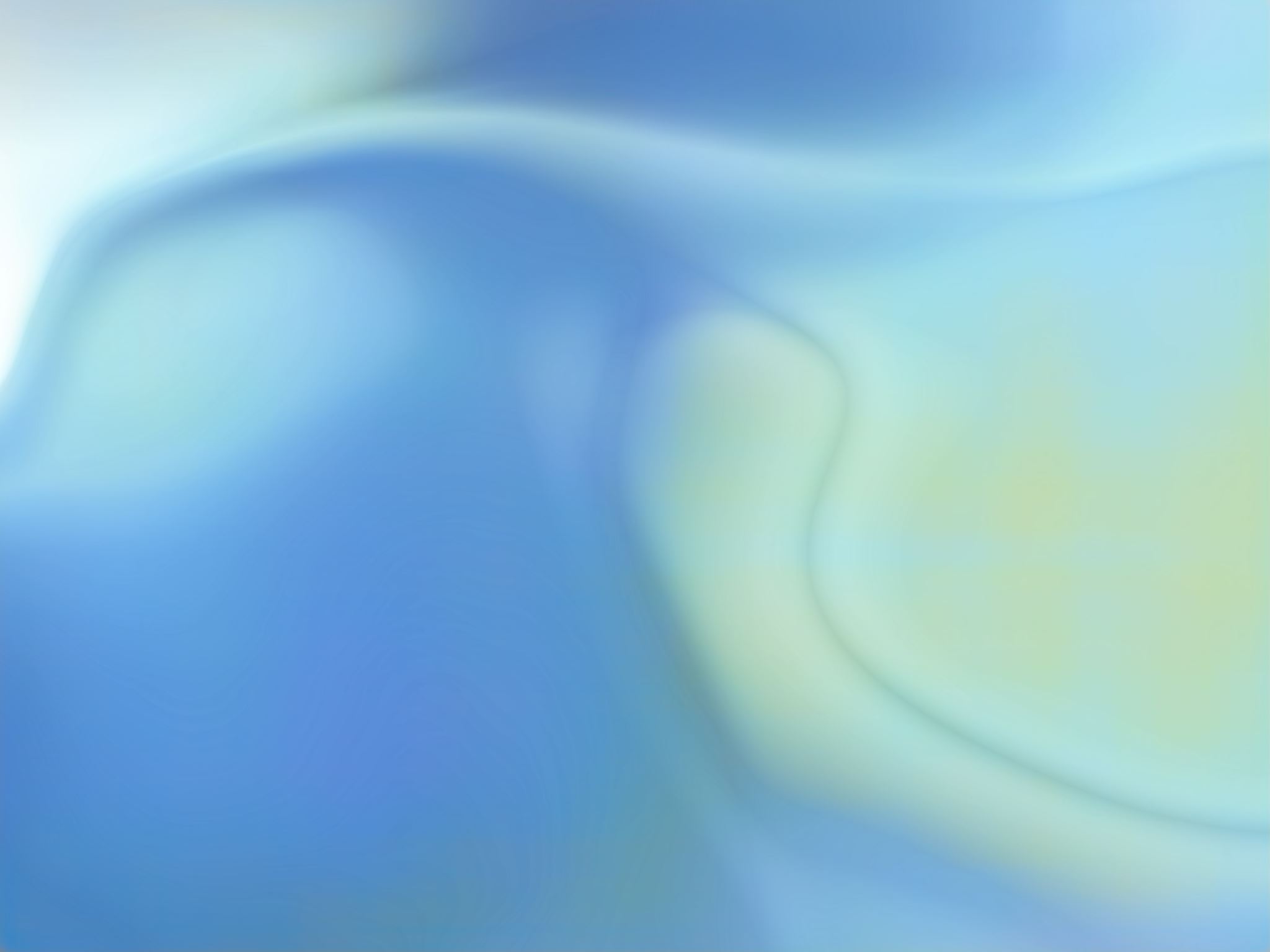 Match Documentation Process
Thank You!!!